MIT 3.071Amorphous Materials1: Fundamentals of the Amorphous State
Juejun (JJ) Hu
hujuejun@mit.edu
1
Contact Information
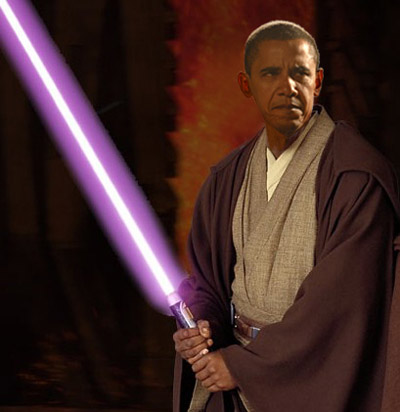 Juejun (JJ) Hu, Rm 13-4054
hujuejun@mit.edu
Ph: (302) 766-3083
Research interests
We work with light
Optics & photonics
Novel optical materials (including amorphous materials)
Chem-bio sensing, flexible optoelectronics, optical imaging, biomedical optics, photovoltaics, magneto-optics, data communications, …
2
References
Fundamentals of Inorganic Glasses
Arun K. Varshneya, Academic Press (1994)
Google Books, MIT Library
Introduction to Glass Science and Technology
James E. Shelby, Royal Society of Chemistry (2005)
RSC Publishing (paste link to a browser window), MIT Library
Glass Science, 2nd Edition
Robert H. Doremus, Wiley (1994)
MIT Library
Springer Handbook of Glass
J. D. Musgraves, J. Hu, L. Calvez (Eds.), Springer (2018)
3
Class organization
Modules
Lectures: MW 2:30-4 (4-153)
Guest Lectures
In-class demos
MIT Glass lab: special thanks to Peter Houk & Prof. Cima
Final project presentation
2-3 individual project meetings
Stellar site
Syllabus, announcements, lecture slides, assignments, solutions will be posted on Stellar
Fall 2017 Stellar Link
4
Grading policy
In-class quizzes: 10%
Homework assignments: 30%
Discussions are allowed and encouraged; but you are supposed to complete the assignments independently
Design review project: 60%
Project proposal: 20%
Term paper: 25%
Final presentation: 15%
5
Important dates
Nov. 6 project proposal due
Page limit: 5 (including figures & tables, excluding references); Font: Times New Roman 12; Page format: letter size with 1 inch margin
Motivation and significance; Brief review of state-of-the-art; Proposed technical approach; Anticipated outcome
1 executive summary slide
Dec. 11/13 project presentation
Time limit and format: TBD
6
Important dates
Dec. 15 term paper due
Page limit: 8 (including figures & tables, excluding references); Font: Times New Roman 12; Page format: letter size with 1 inch margin
Motivation and significance; Current state-of-the-art;  Research methodology; Results and discussion; Conclusions
Document templates/examples will be posted on Stellar
7
Project topic examples
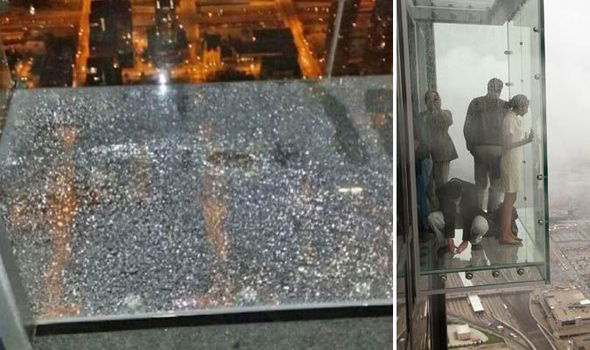 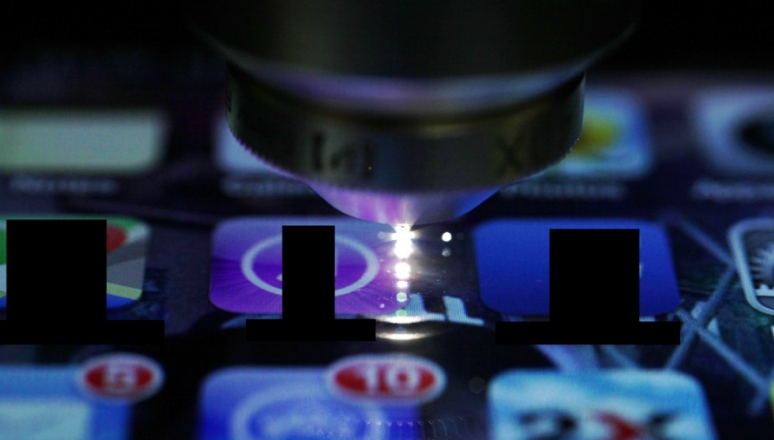 Glass box cracks at 1,353 feet above: is it still safe?
Can we make smart phones smarter with built-in photonics?
Opt. Express 22, 15473 (2014).
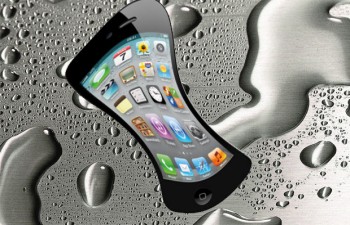 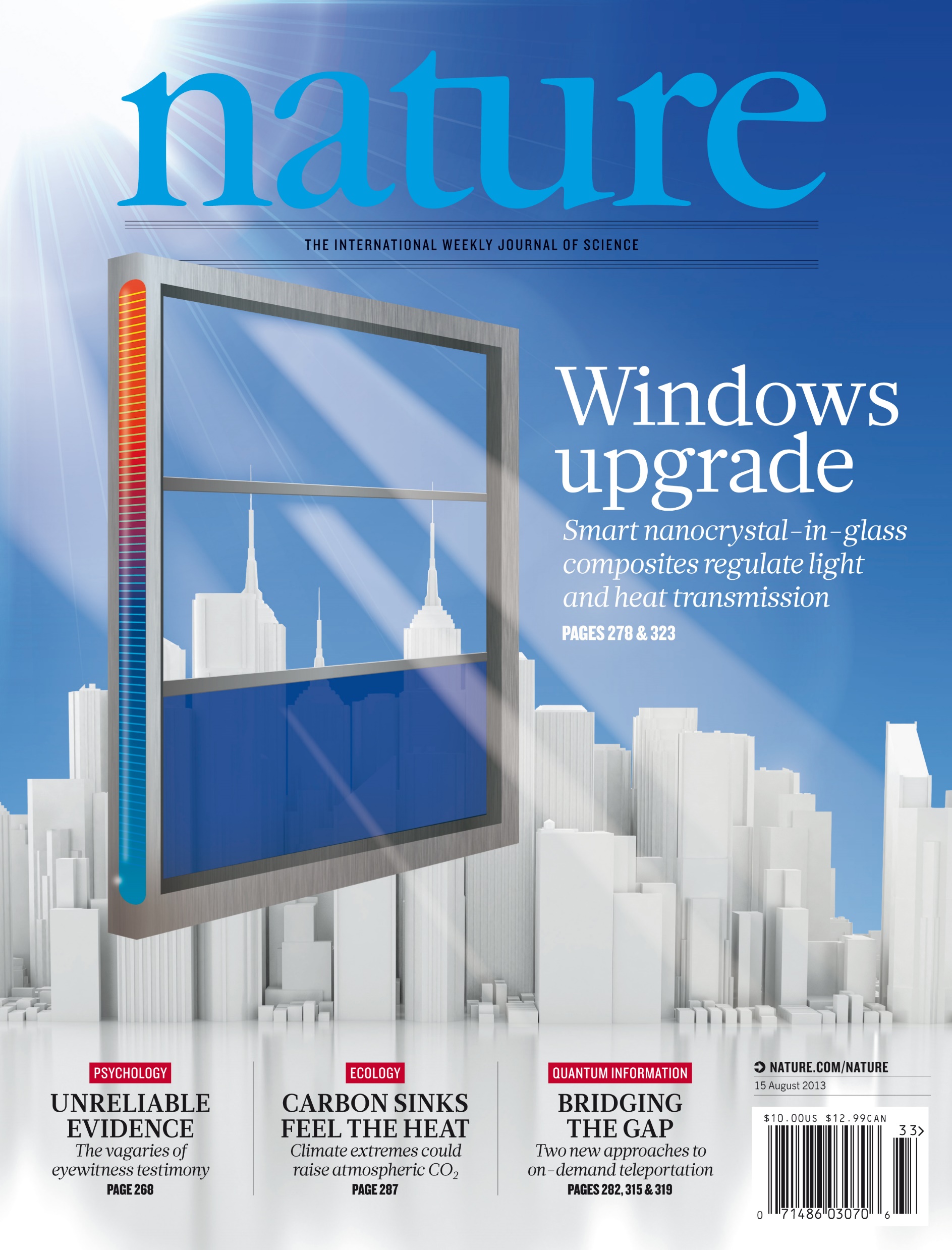 Are smart windows technologically and economically viable?
Where is my metallic glass cased iPhone?
8
Evaluation criteria
Proposals and papers
Intellectual merit (75%): soundness, depth, thoroughness, inventiveness
Presentation (25%): logical coherence, clarity, conciseness
In-class presentation
Timing (20%)
Presentation (40%): logical coherence, clarity, conciseness
Intellectual merit (40%): soundness, depth, thoroughness, inventiveness
9
What is glass (amorphous solid)?
10
11
12
What is glass (amorphous solid)?
Mechanical properties
Brittle, fragile, stiff
Optical properties
Transparent, translucent
“A room-temperature malleable glass” (As60Se40)
Video courtesy of IRradiance Glass Inc.
13
What is glass (amorphous solid)?
Electrical properties
Insulating
Chemical properties
Durable, inert
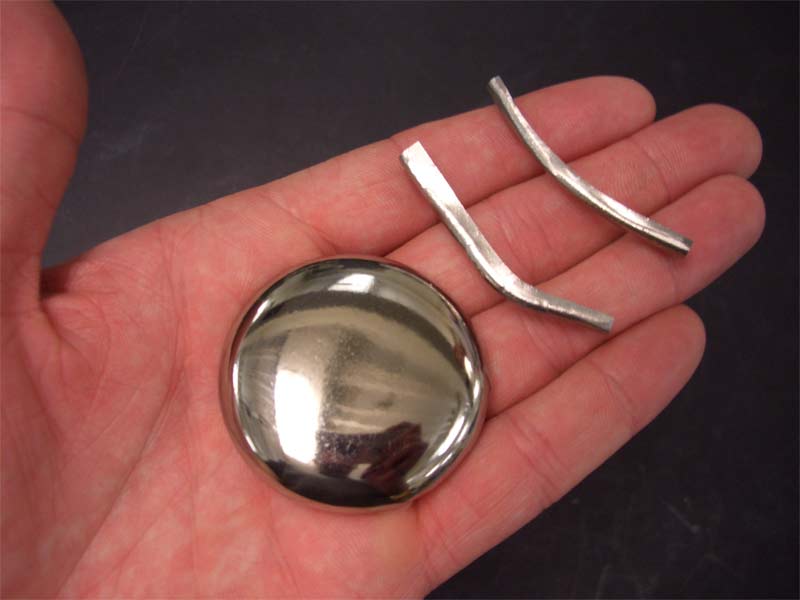 Metallic glass
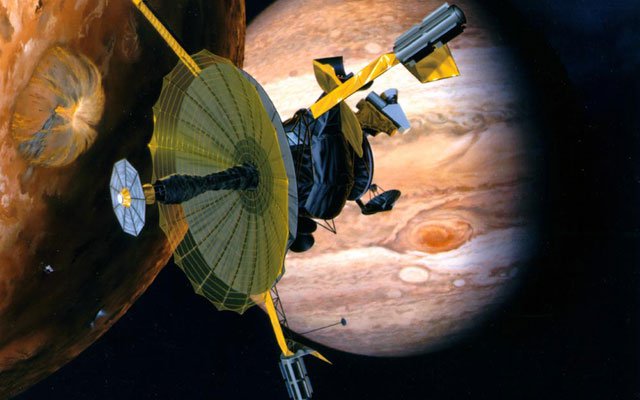 Man-made
Obsidian (volcanic activity)
Tektite (meteorite impact)
Fulgurite (lightning strike)
NASA: Galileo Spacecraft found amorphous ice on moons of Jupiter
14
Amorphous materials are ubiquitous
Glass cover
Camera lens
TFT display
Dielectrics
Circuit packaging
Metallic glass case
Phase change memory
Solid state battery
and many more…
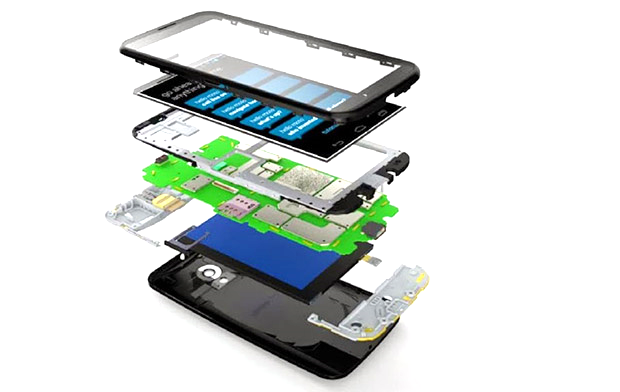 15
What is amorphous solid (glass)?
A metastable solid with no long-range atomic order (and exhibiting glass transition)
metastable
E
Metastable glassy state
Thermodynamically stable crystalline state
Glasses are metastable with respect to their stable crystalline phase
Atoms can rearrange to form a more stable state given enough time and thermal energy
Structure
16
What is amorphous solid (glass)?
A metastable solid with no long-range atomic order (and exhibiting glass transition)
no long-range atomic order
Short-range order is preserved (AO3 triangles)
Long-range order is disrupted by changing bond angle (mainly) and bond length
Structure lacks symmetry and is usually isotropic
Consider a fictitious A2O3 2-D compound:
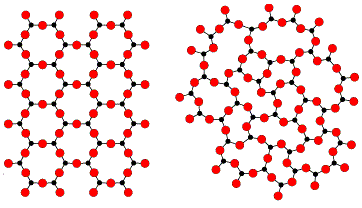 A2O3 crystal
A2O3 glass
Zachariasen's Random Network Theory (1932)
17
[Speaker Notes: Amorphous does not mean random]
Glass consists of a continuous atomic network
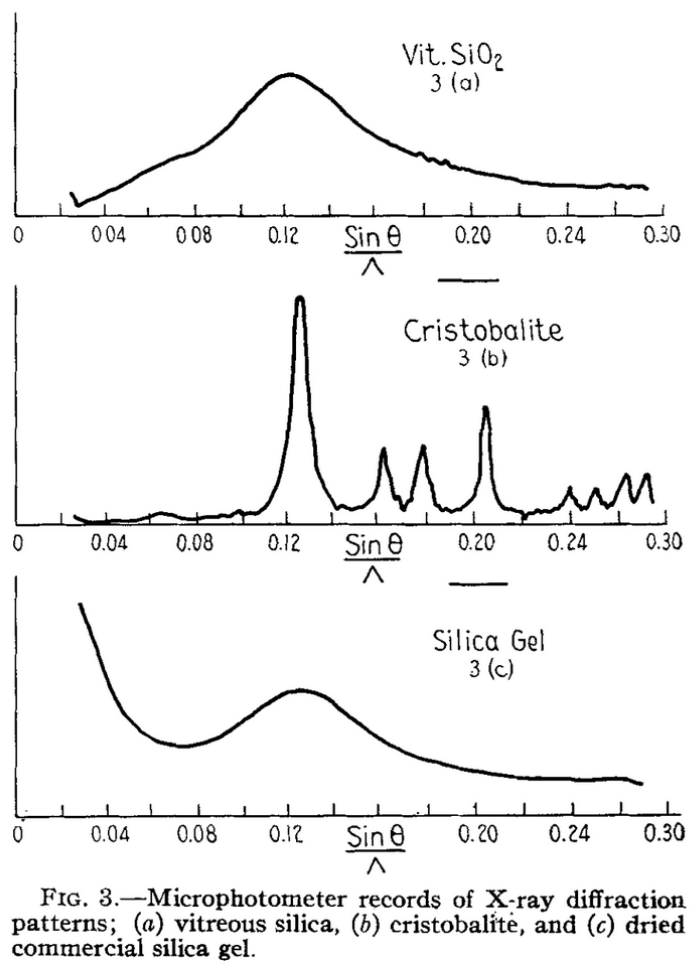 Absence of small angle scattering
Continuous structure without micro-voids
Broad diffraction peak
Size of ordered region < 8 Å (Scherrer equation)
Unit cell size of cristobalite: 7.1 Å
Glass is NOT a collection of extremely small crystals
J. Am. Cer. Soc. 21, 49-54 (1938).
18
Random network model of silica glass (SiO2)
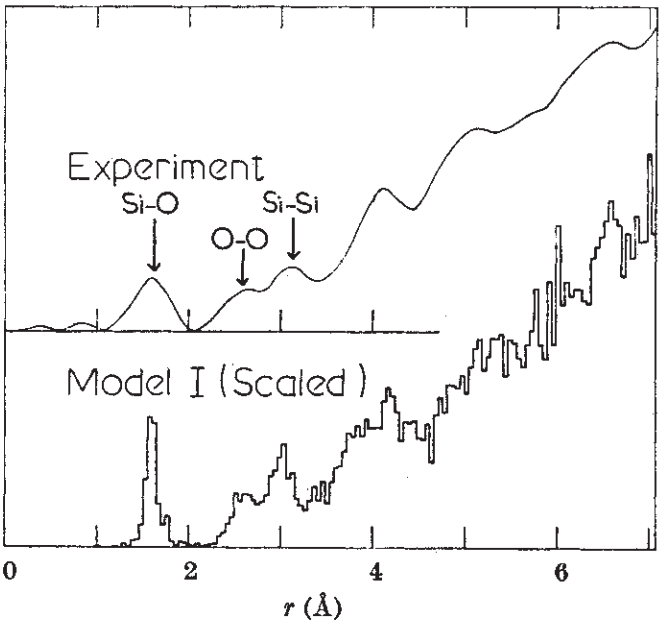 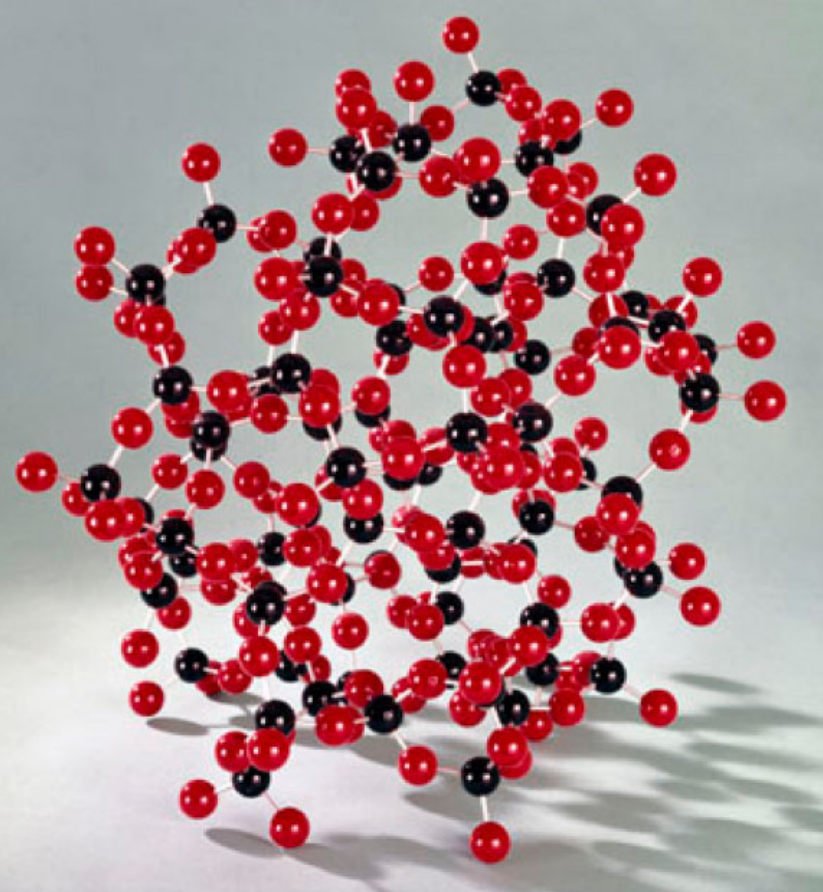 Radial distribution function
Excellent agreement between XRD and ball-and-stick model constructed according to the random network model
Nature 212, 1353 (1966).
Now in the Science Museum, London
19
Direct atomic imaging of bilayer silica glass
O
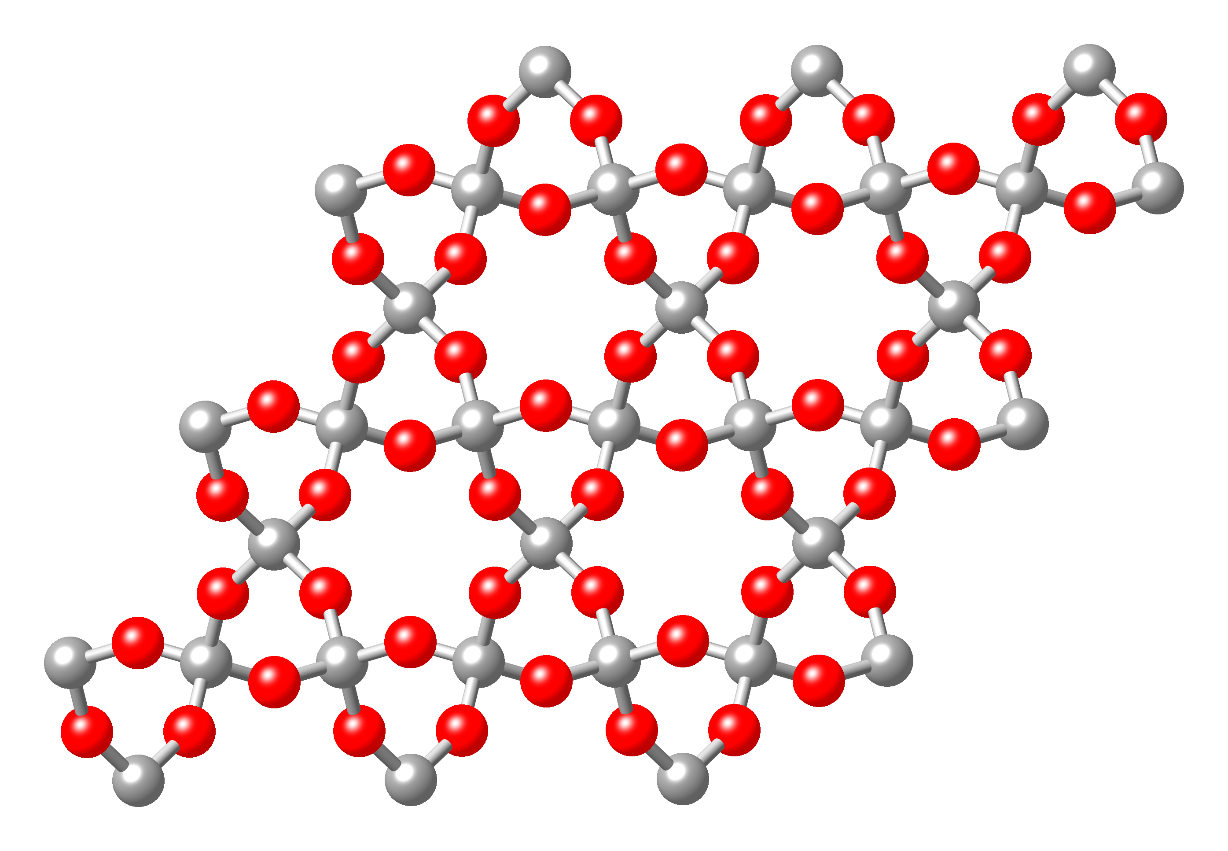 O
O
Si
Si
O
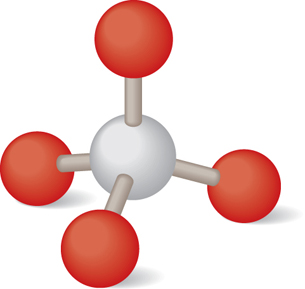 2-D projection
Quartz crystal
Si-O tetrahedron
20
Direct atomic imaging of bilayer silica glass
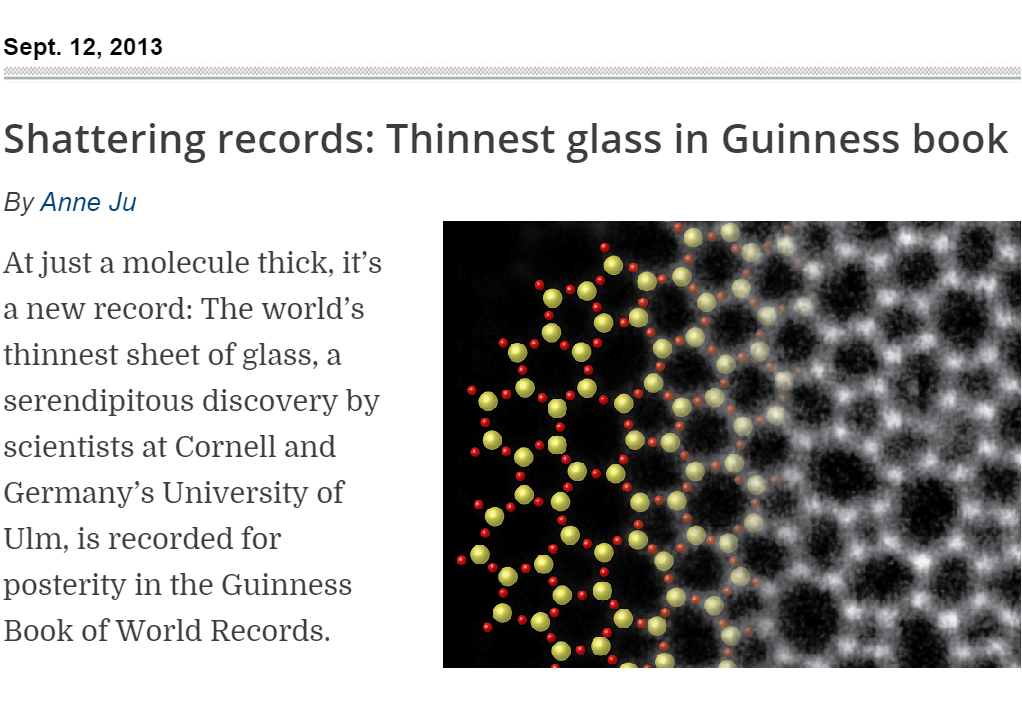 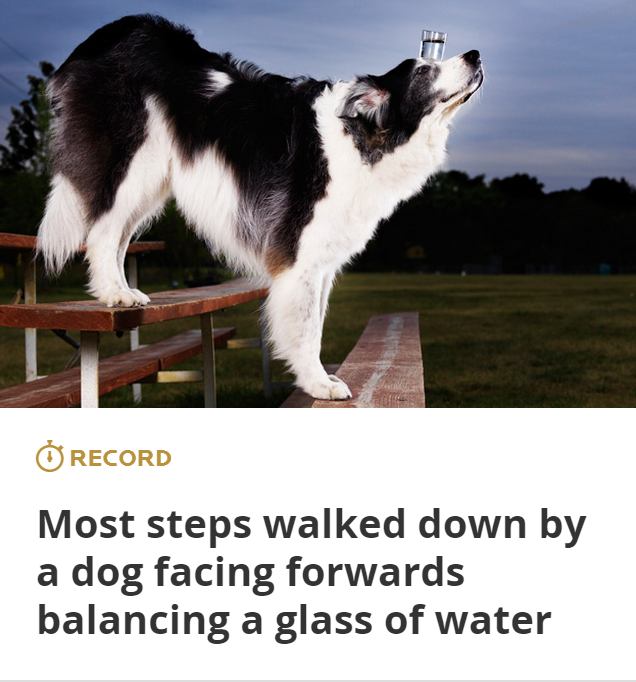 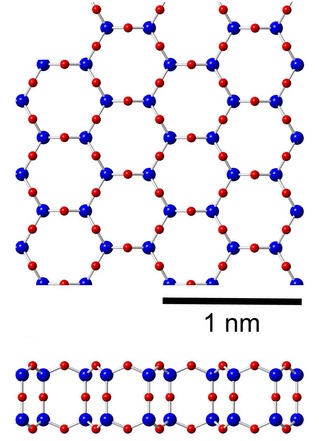 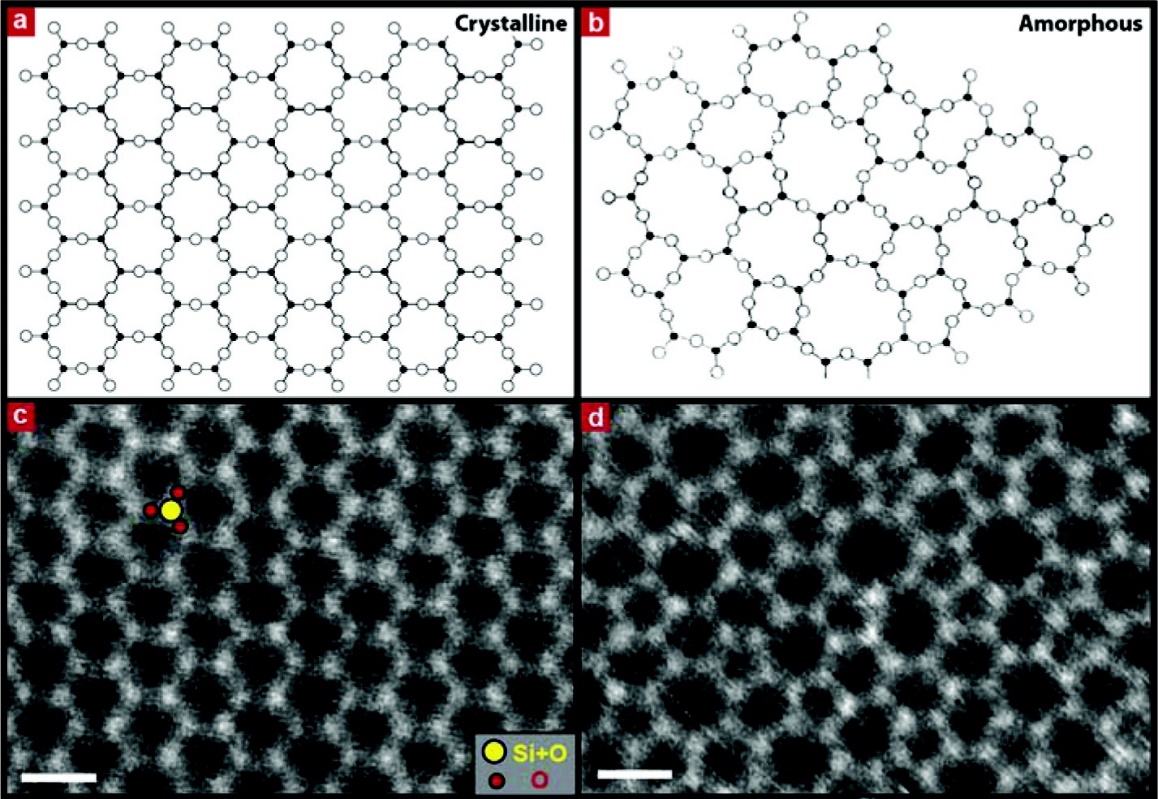 STEM images of 2-D silica crystal and glass
Sci. Rep. 3, 3482 (2013).
Nano Lett. 12, 1081-1086 (2012).
21
Glass formation from liquid
V, H
When the system is kept in thermal equilibrium:
First-order liquid-solid phase transition
Discontinuity of extensive thermo-dynamic parameters (e.g., V and H)
Reversible process
Liquid
Melting / solidification
Crystal
Tm
T
22
[Speaker Notes: The enthalpy plot is generic but the V-T is not: note volume anomaly in silica glass]
Glass formation from liquid
V, H
Supercooled liquid
Supercooled liquid transforms to the glassy state when crystallization is kinetically suppressed
Extensive variables remain continuous during glass transition
The glassy state is different from super-cooled liquid
Tf  : Fictive temperature
Liquid
Glass transition
Glass
Crystal
Tf
Tm
T
23
[Speaker Notes: Slope change between liquid and solid: heat capacity or thermal expansion coefficient change]
Glass formation from liquid
V, H
Supercooled liquid
Glasses obtained at different cooling rates have different structures
With increasing cooling rate:
V1 < V2 < V3
Free volume increases
H1 < H2 < H3
Configurational entropy increases
Tf,1 < Tf,2 < Tf,3
Liquid
Increasing
cooling rate
3
2
1
Tm
T
24
Glass formation from liquid
Supercooled liquid
V
Liquid
The heating curve never retraces the cooling curve during glass transition due to structural relaxation
Tm
T
25
What is amorphous solid (glass)?
A metastable solid with no long-range atomic order (and exhibiting glass transition)
Liquid: atoms do not have fixed positions; bonding constraints relax as temperature rises
Melt quenching
Solidification
Softening
Melting
Crystallization
Glass: atoms arranged with short range order but lack long range order
Crystal: atoms arranged with both short range and long range order
Amorphization (vitrification)
26
What is amorphous solid (glass)?
A metastable solid with no long-range atomic order (and exhibiting glass transition)
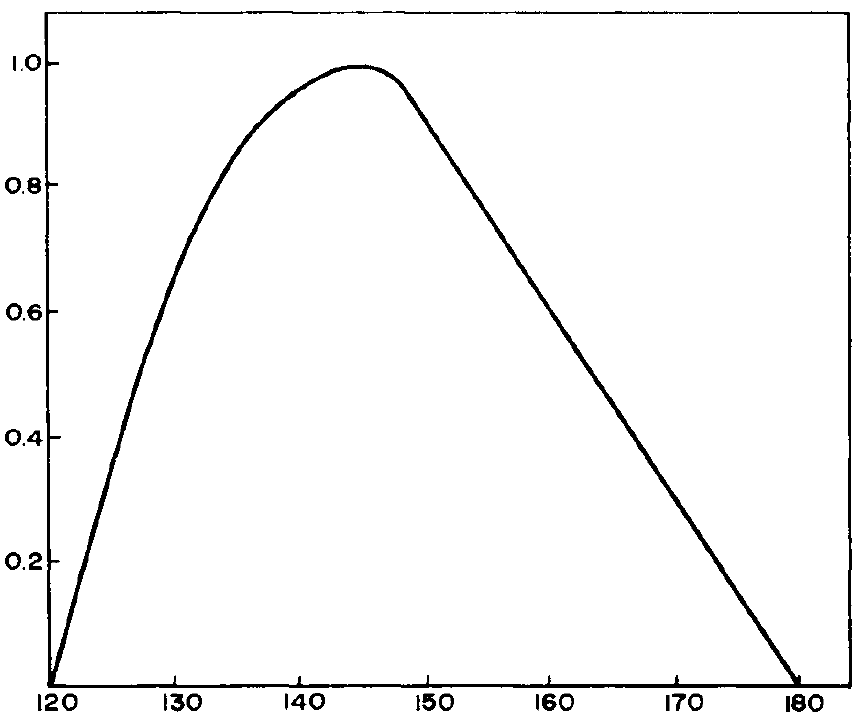 Si-O-Si bond-bending constraint is relaxed at the forming temperature of silica glass
Normalized distribution
Si-O-Si bond angle distribution in silica glass measured by XRD
J. Appl. Cryst. 2, 164 (1969)
144°: Si-O-Si bond angle in a-quartz
Si-O-Si bond angle in fused silica
27
Quantitative description of glass structure
Structural descriptions of amorphous materials are always statistical in nature
Pair distribution function (PDF): g(r)
Consider an amorphous material with an average number density of atom given by:

The number density of atoms at a distance r from an origin atom is given by
When
When
n : number of atoms      V : material volume
28
PDFs of ideal (hard sphere) crystals vs. glasses
g(r)
1st coordination shell
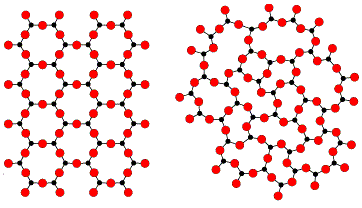 2nd coordination shell
r
g(r)
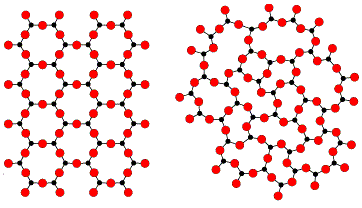 1
r
0
29
Quantitative description of glass structure
Pair correlation function h(r)
 
Radial distribution function (RDF): J(r)
 
J(r)dr gives the number of atoms located between r and r + dr away from the origin atom
The area under the RDF curve gives the number of atoms
Reduced radial distribution function (rRDF): G(r)
30
[Speaker Notes: Beware that different books may use different terminologies]
Summary
The amorphous state is metastable
Amorphous structures possess short-range order and lack long-range order
Amorphous materials can be obtained from liquid by melt quench
Melt quench is a continuous, irreversible process involving phase change
Glass properties depend on their thermal history
Supercooled liquid
V
Liquid
Glass
Crystal
Tm
T
31
Crystalline vs. amorphous
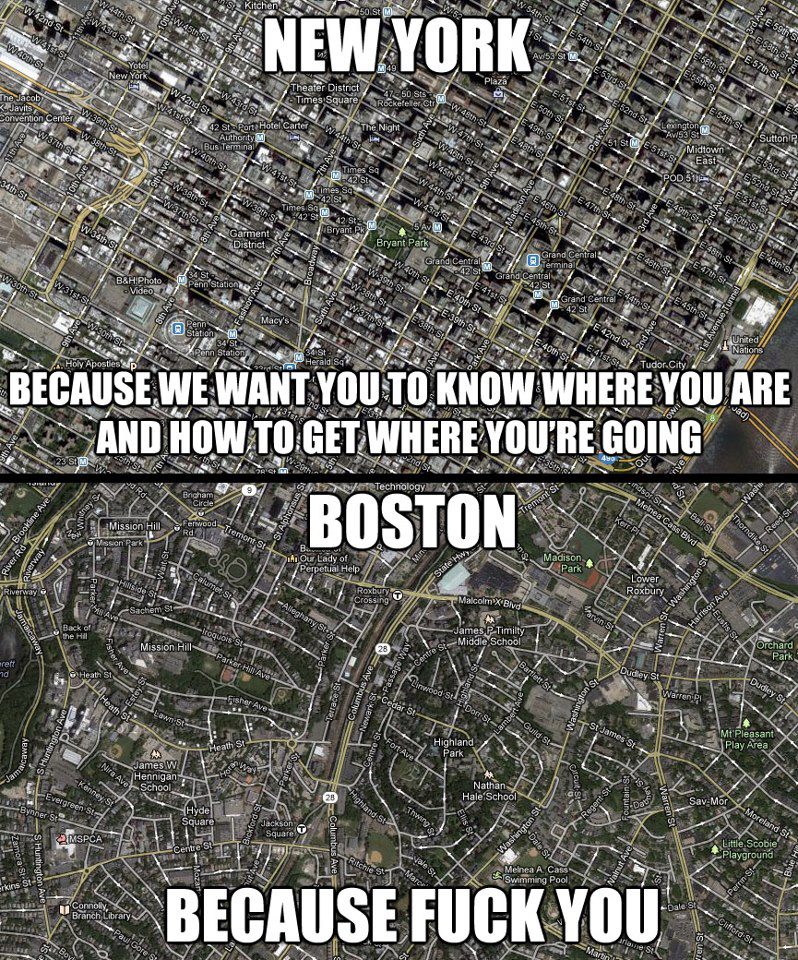 32
Crystalline vs. amorphous
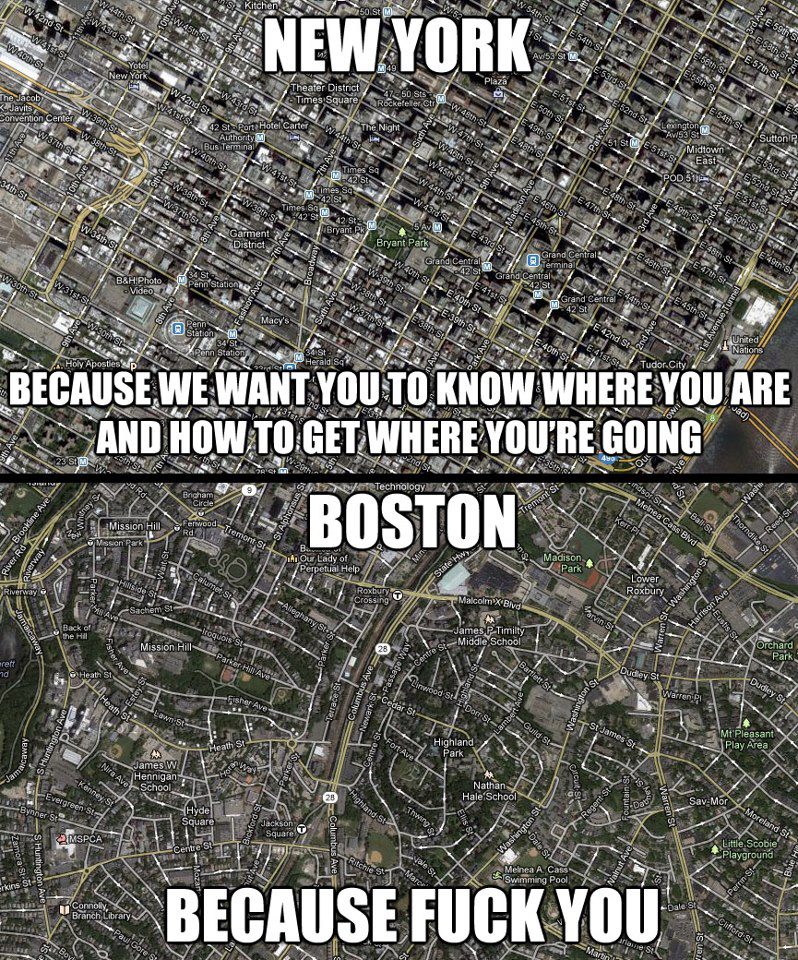 33
After-class reading list
Fundamentals of Inorganic Glasses
Ch. 1 & 2
Introduction to Glass Science and Technology
Ch. 1
34